Photonic Integrated Circuits
FIBER OPTICS
Historical Perspective
Electrical Era
Optical Era
Optical Fibers         1978
Optical Amplifiers  1990
WDM Technology  1996
Multiple bands        2002
Telegraph             1836	
Telephone            1876
Coaxial Cables     1840
Microwaves         1948
Microwaves and coaxial cables limited to B ~ 100Mbps
Optical systems can operate at bit rate > 10 Tbps
Improvement in system capacity is related to the high frequency of the optical waves ( ~ 200THz at 1.5 μm)
Information Revolution
Industrial revolution of 19th century gave way to information revolution during 1990s.
Fiber-Optic Revolution is a natural consequence of the Internet growth.
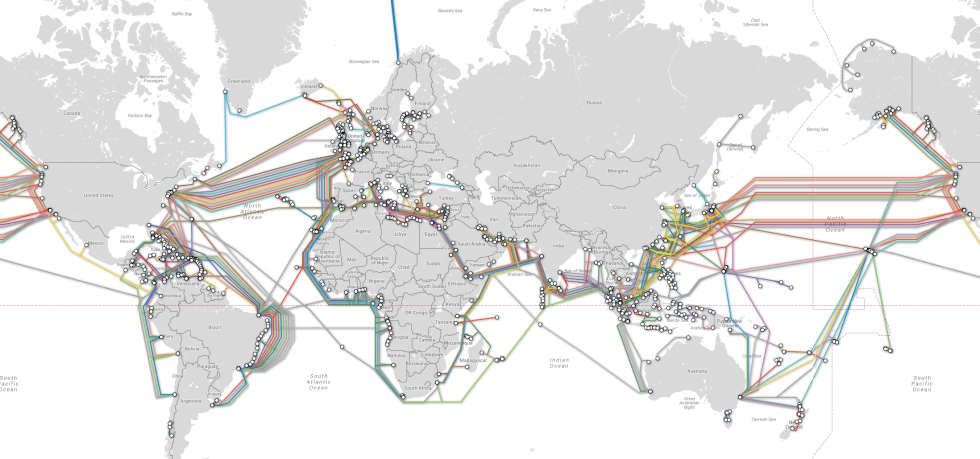 Five Generations
0.8-μm systems (1980);  	Graded-index fibers
1.3-μm systems (1985);   	Single-mode fibers
1.55-μm systems (1990);  	Single-mode lasers
WDM systems (1996);       	Optical Amplifiers
L and S bands (2002);	Raman Amplification
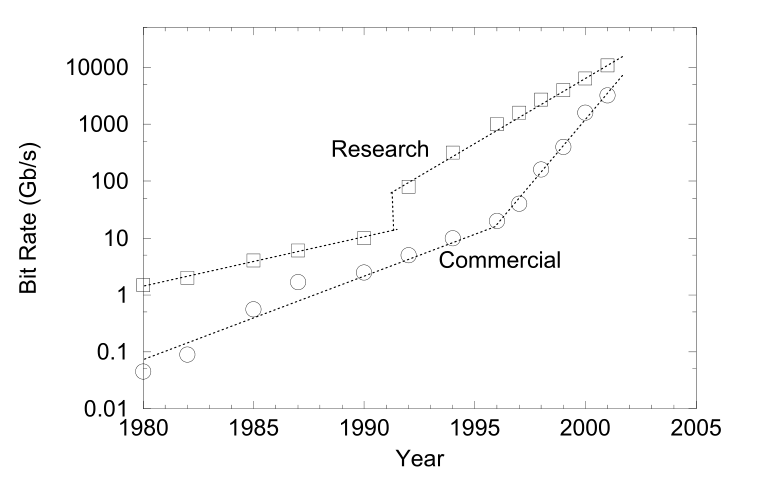 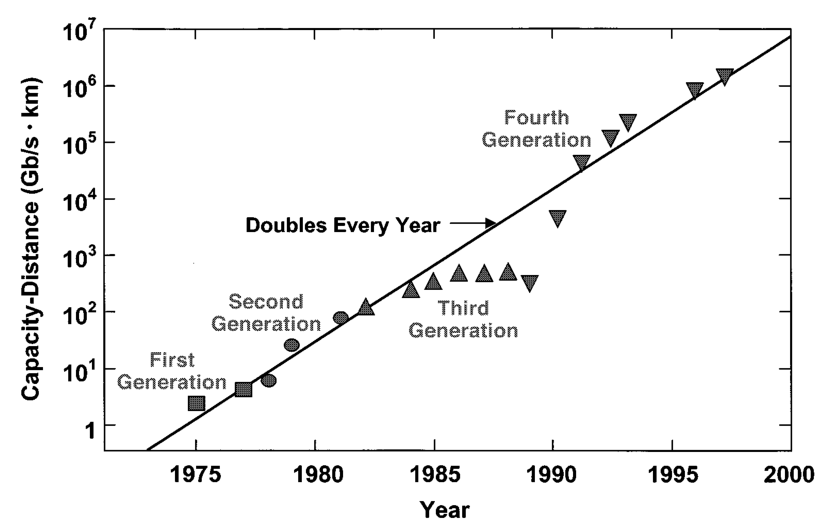 Lightwave System Components
Generic  System
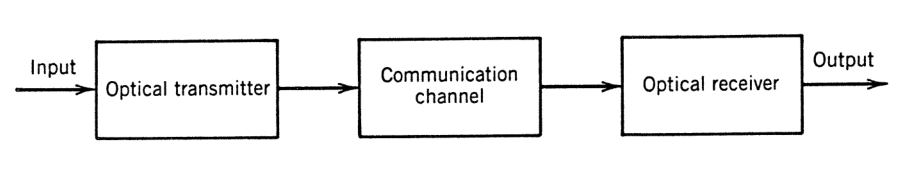 Receiver Module
Transmitter Module
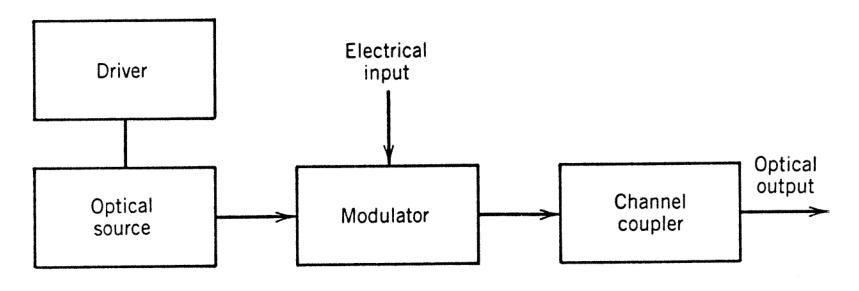 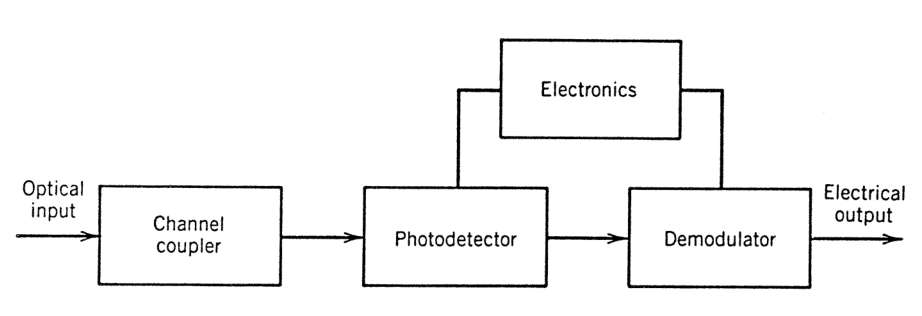 The Optical Fiber
In its simplest form an optical fiber consists of a cylindrical core of silica glass surrounded by a cladding whose refractive index is lower than that of the core. Because of an abrupt index change at the core–cladding interface, such fibers are called step-index fibers. In a different type of fiber, known as graded-index fiber, the refractive index decreases gradually inside the core.
Geometrical optics description : core radius a is much larger than the light wavelength λ
Wave Propagation theory : core radius a is comparable to the light wavelength λ
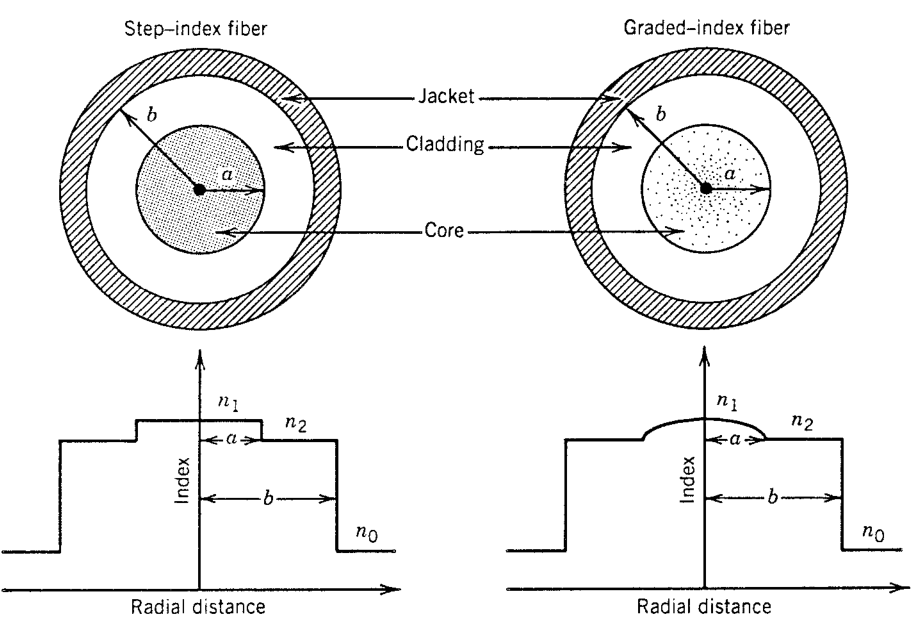 PROPAGATION MODES IN FIBERS
Step-index fibers
Graded – INDEX FIBERS
FIBER MODE THEORY
SINGLE MODE FIBERS
Step – Index Fibers
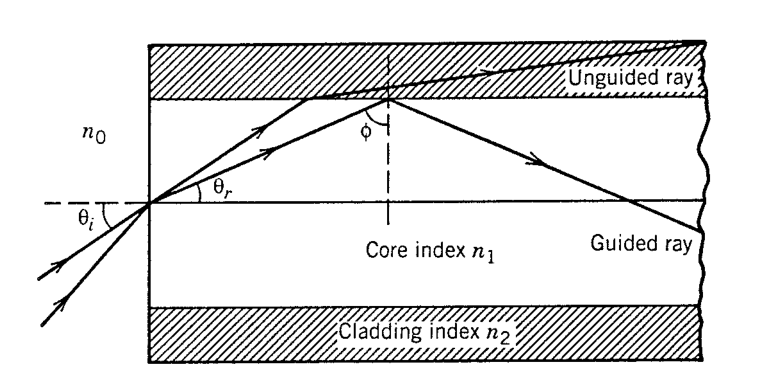 Step – Index Fibers
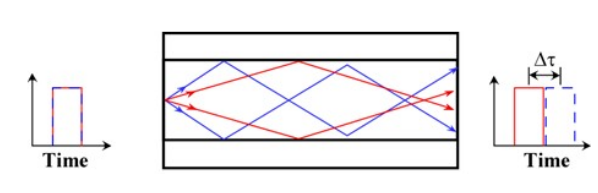 Intermodal Dispersion
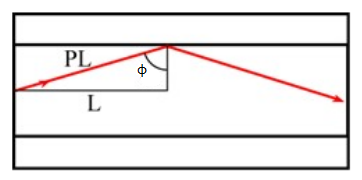 Intermodal Dispersion
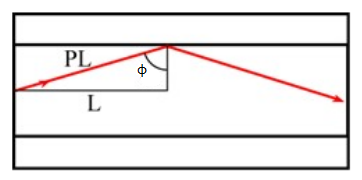 Graded – Index Fibers
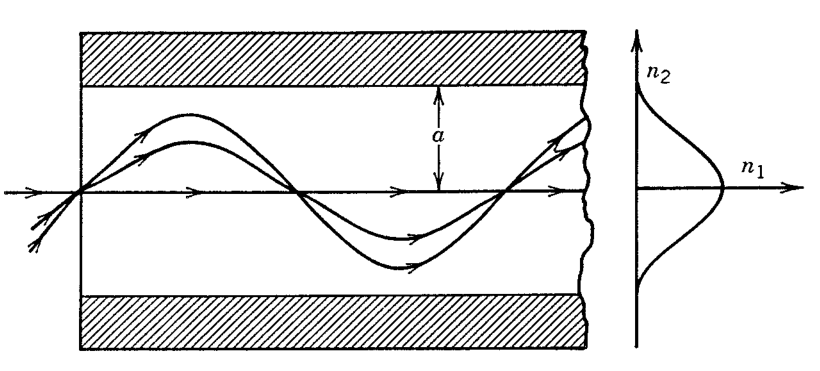 Wave Propagation
Wave Propagation
Wave Propagation
Wave Propagation
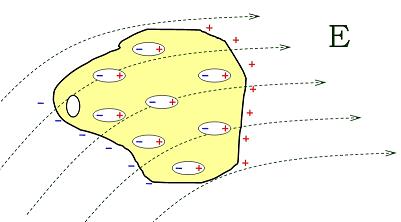 Wave Propagation
Fiber Modes
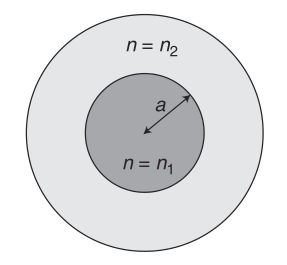 Fiber Modes
Fiber modes
Fiber Modes
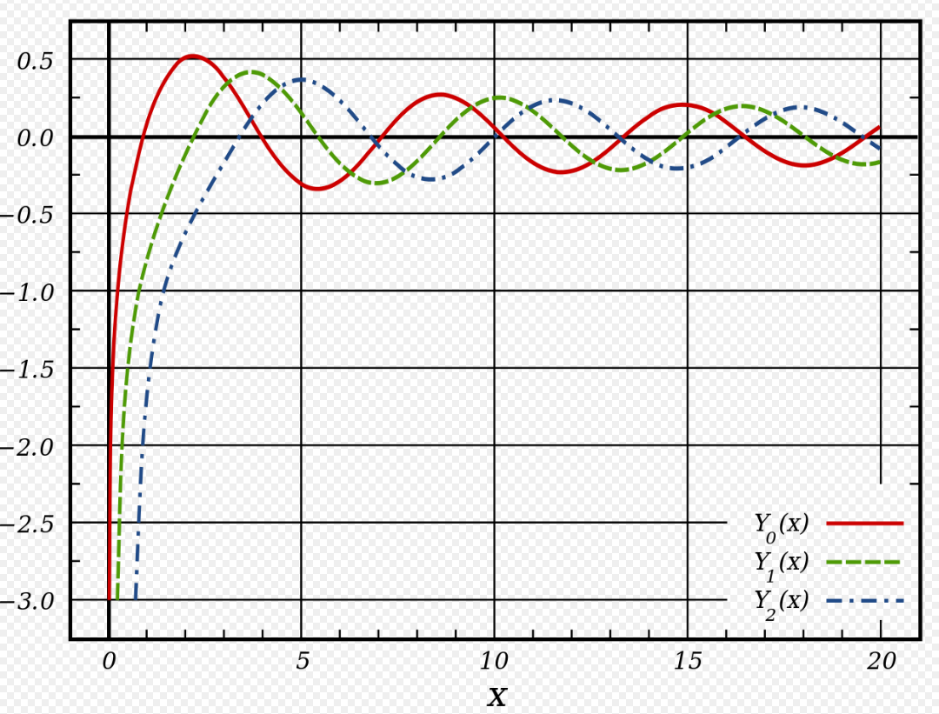 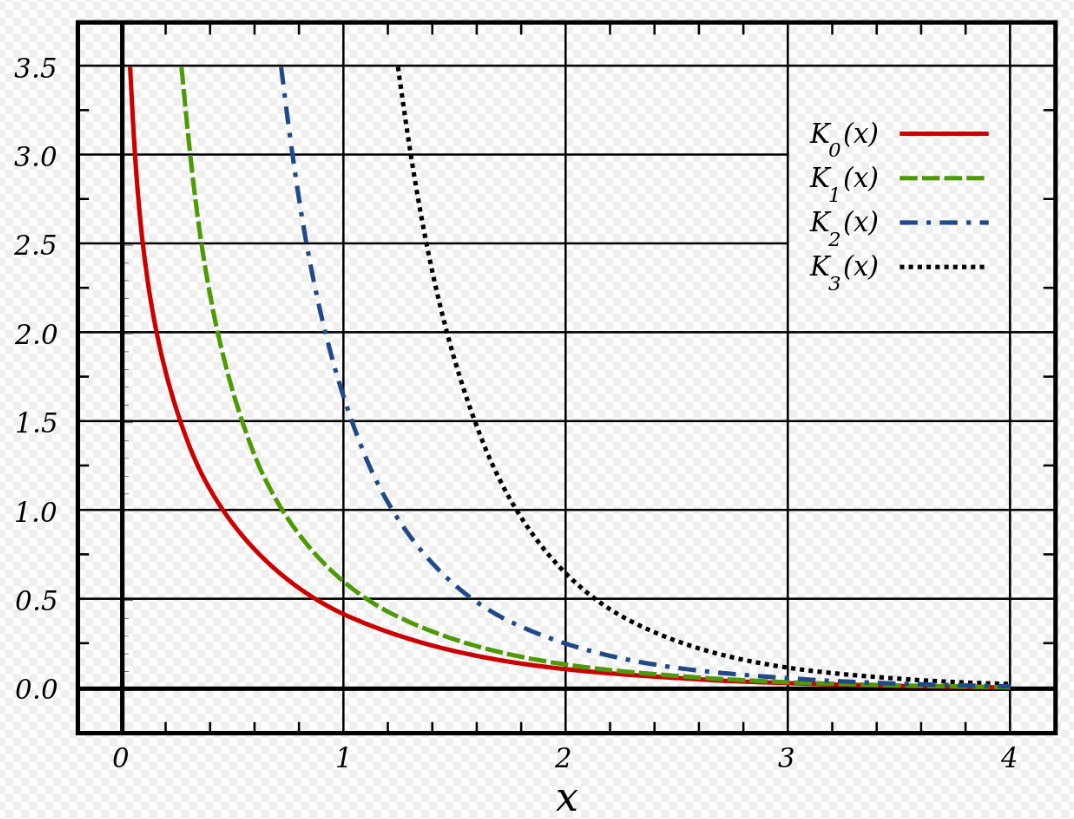 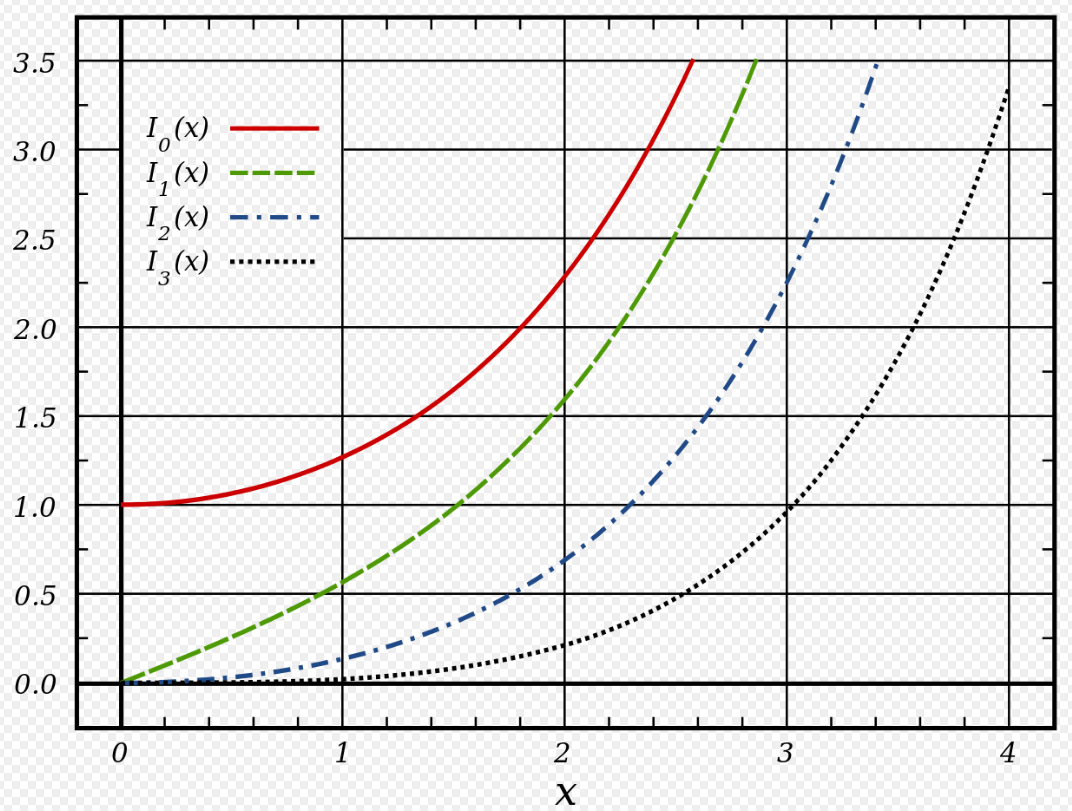 Fiber Modes
Fiber Modes
Fiber Modes
Fiber Modes
Fiber Modes
Fiber Modes
Fiber Modes
Fiber Modes
Fiber Modes
Fiber Modes
Single Mode Fibers
Fiber Types
STEP INDEX FIBERs
GRADED – INDEX FIBERs
SINGLE MODE FIBERs
MULTICORE FIBERS
RARE-EARTH FIBERS
Step Index Fiber
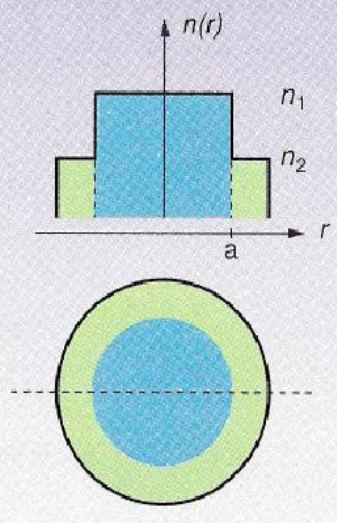 Graded – Index Fiber
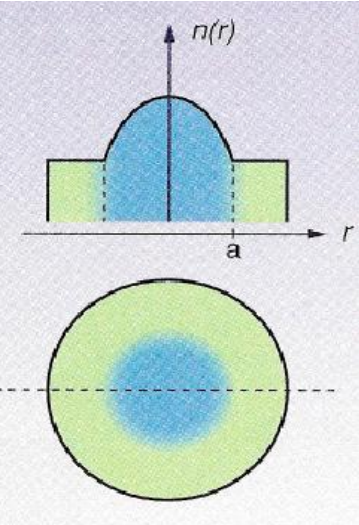 Single Mode Fibers
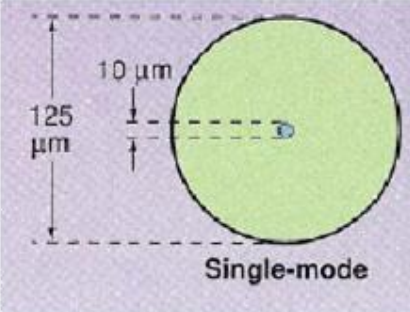 Efficient exploitation of the bandwidth
Elimination of intermodal dispersion
It can be connected only with monochromatic sources ( laser diodes)
No power coupling
Multicore Fibers
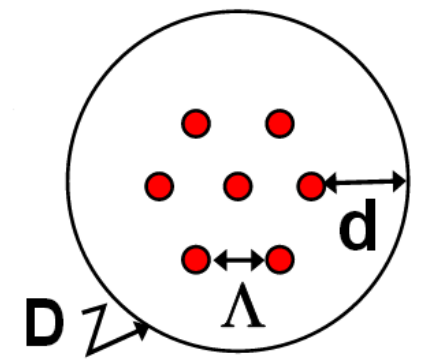 Rare-Earth Doped Fibers
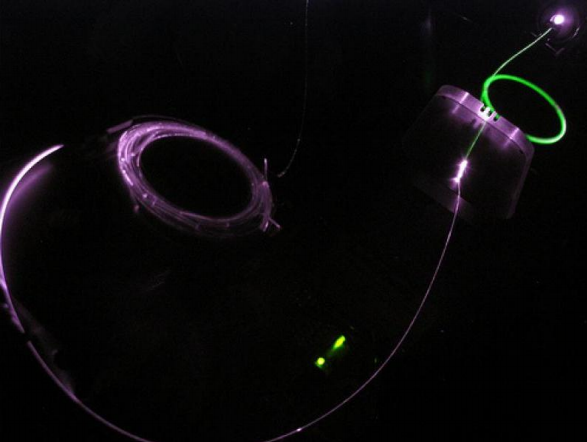 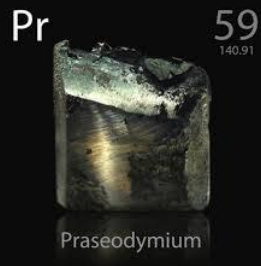 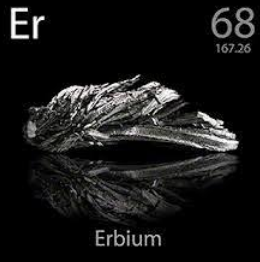 Induced Limitations
FIBER LOSSES
Dispersion
Signal distortion
In case of an ideal optical fiber the transmitted signal maintains its form and intensity after its propagation.
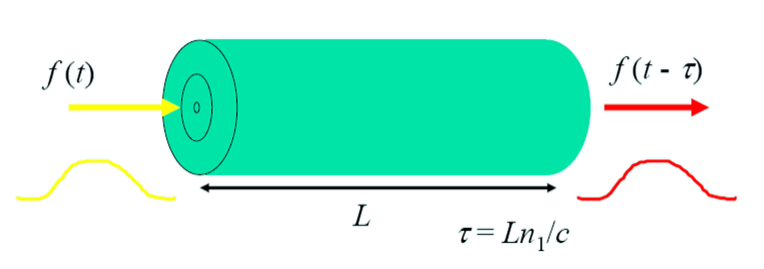 Signal distortion
In reality no optical fiber is ideal.
In the fiber the signal is distorted due to
 Attenuation (optical power losses)
 Dispersion (distortion of the pulse shape)



Fiber losses do not affect the shape of the transmitted pulse. They decrease only its optical power.
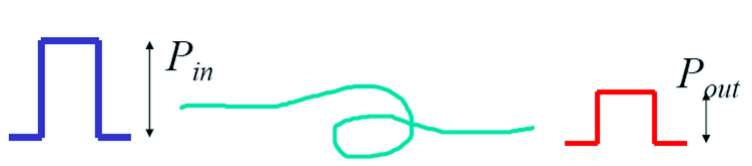 Fiber losses
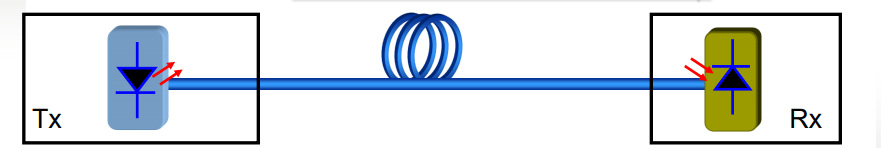 Fiber losses
Fiber losses
Attenuation factors
Absorption : It depends on the material and its purity.
 Endogenous absorption by the atoms that constitute the fiber.
 Exogenous absorption by undesirable atoms.
 Absorption from glass atoms.
Scattering: Due to inhomogeneous material
 Rayleigh scattering
 Mie scattering
 Radiation:  Due to discontinuities, i.e. fiber bending, or fabrication defects.
 The bending increases the escaping field percentage.
Power compensation
Compensation of power losses can be achieved by periodic placement of optical amplifiers.
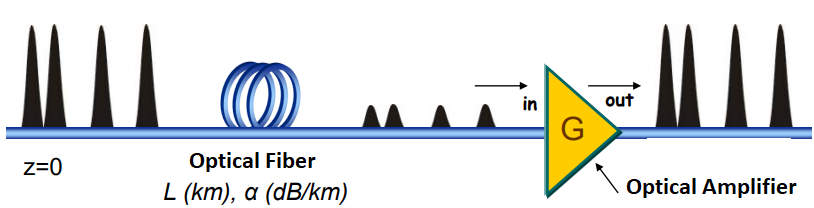 Power compensation
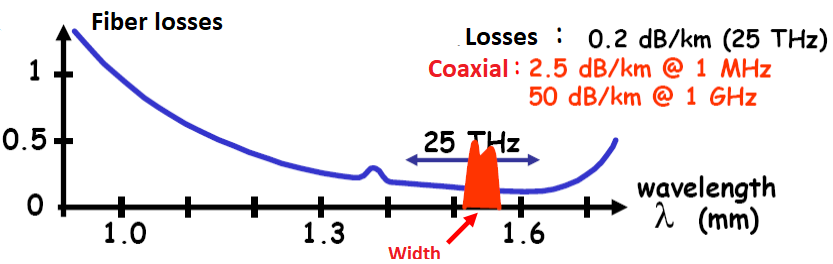 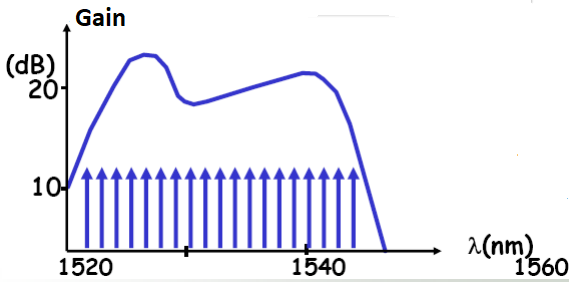 Dispersion
Dispersion is the phenomenon according to which the temporal form of the input signal is corrupted.
 Dispersion Types
 Intermodal Dispersion ( We have already covered this topic)
 Group – Velocity Dispersion (GVD)
 Material Dispersion
 Waveguide Dispersion
 Polarization – Mode Dispersion
Group Velocity Dispersion
Group Velocity Dispersion
Group Velocity Dispersion
Group Velocity dispersion
Group Velocity Dispersion
Each spectral component travels with different velocity due to the dependence of the refractive index on frequency. As a result they arrive at different times at the end of the fiber.
Time intervals of the pulse also arrive at different times.
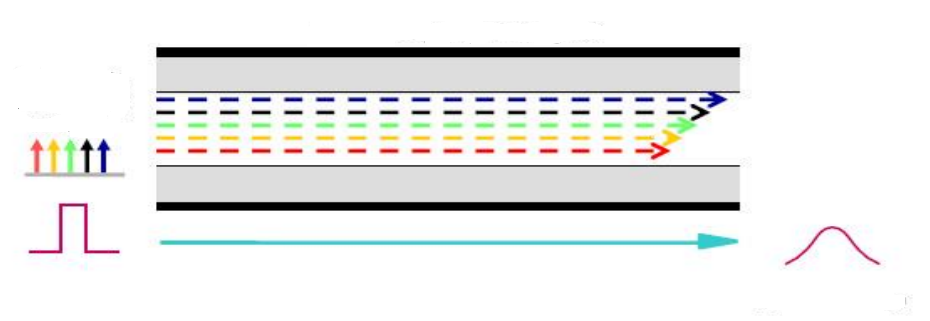 Group Velocity Dispersion
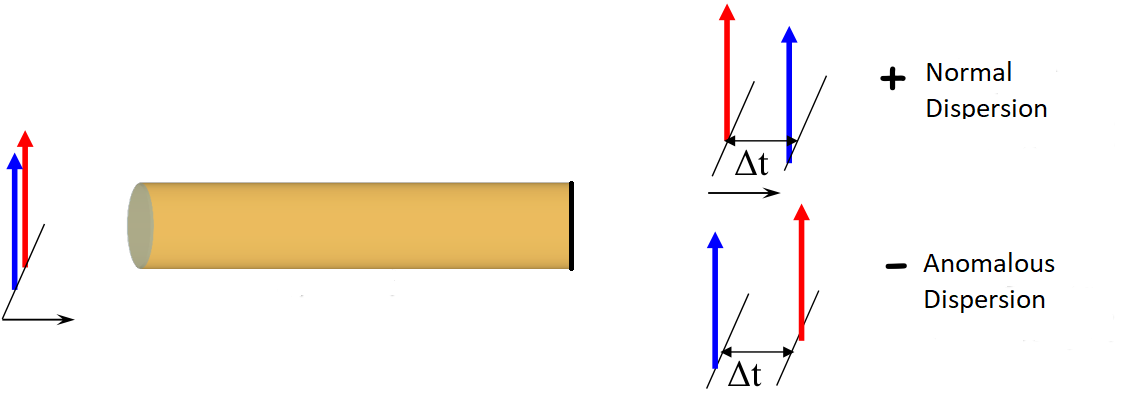 Sellmeier relation
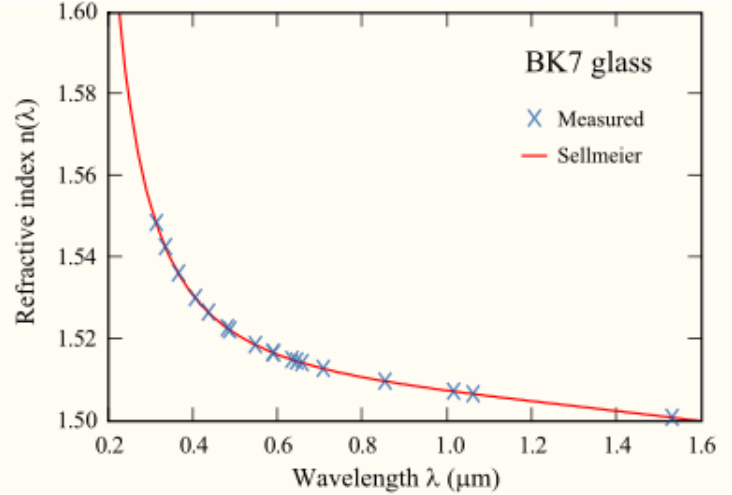 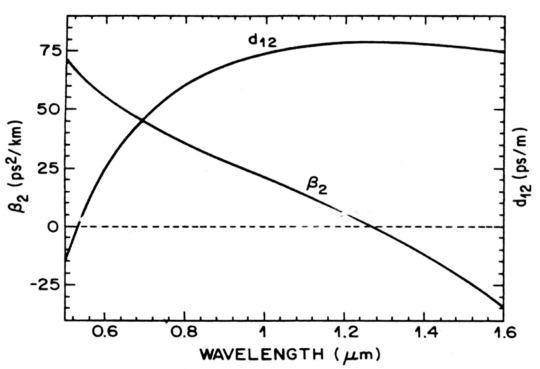 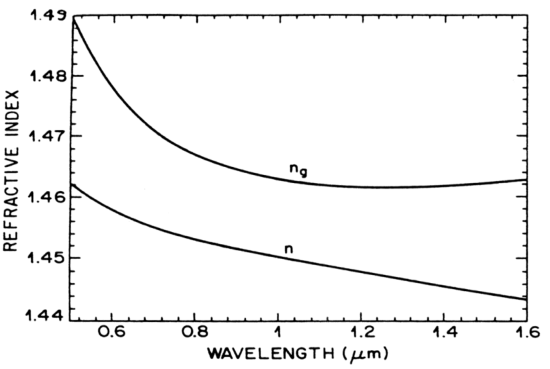 Dispersion Parameter D
Normal and Anomalous Dispersion
Group velocity dispersion (also known as material or chromatic dispersion) is divided into normal and anomalous dispersion
Normal Dispersion
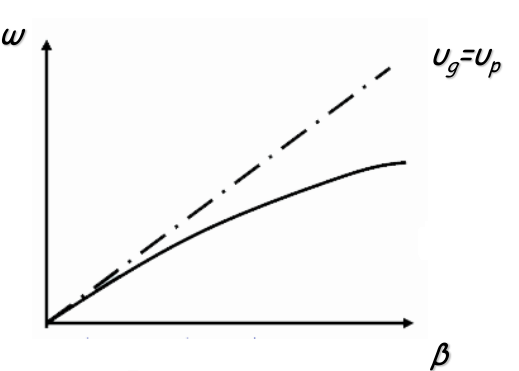 Anomalous Dispersion
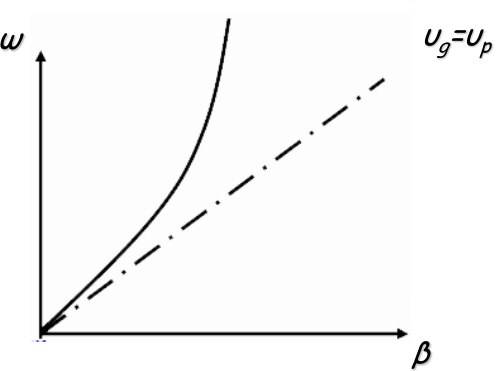 Normal and Anomalous Dispersion
Waveguide Dispersion
The longer the wavelength, the larger the portion of optical power that propagates through the cladding instead of the core.
Waveguide dispersion in single mode fibers is related to the power distribution of the propagating pulse inside the cladding and the core and it depends on the geometry of the fiber.
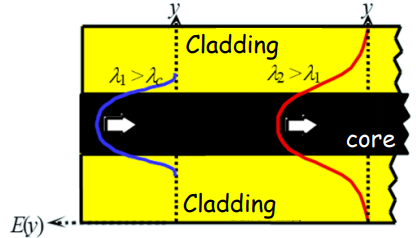 Polarization Mode Dispersion
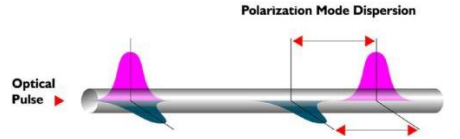 Total Dispersion
Total Dispersion
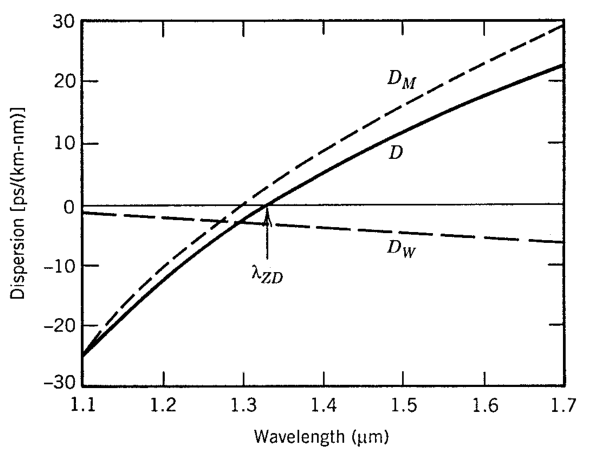 Total Dispersion
Special Optical Fibers
Dispersion Compensation Fibers (DCF)
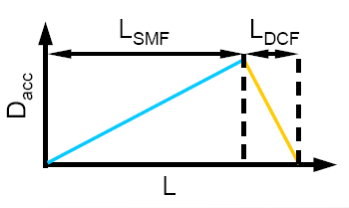